Quiet
深耕课堂    提质增效
——2025年春学期综合学科工作计划
2025.2.10
1
现状分析
Con
发展目标
2
目录
重点工作
工作计划汇报
3
实施策略
4
01
Chapter
现 状 分 析
背景分析
《新课程标准2022版》
《关于深化教育教学改革全面提高义务教育质量的意见》
《习近平总书记教育重要论述讲义》
1
022
033
044
05
06
“双减”
“五育并举”
2024区素质教育综合评估意见
优势分析
Part 1
Part 2
Part 3
课程建设逐步优化
学生培养有序列
教师队伍发展梯度向上
少年硅谷正有序建设中，课程成果丰硕，物型空间逐步完善。并获得市区项目落地加持；艺体组也在市区教研室的引领下，进行跨学科主题教学的实践，并形成了初步的课程案例。
对课程方案的再解读、
对课程纲要进一步的梳理，
挖掘学科育人的价值。
提升学生学科素养。
综合学科在教师比赛方面不断攀升五级梯队层级逐年提升，
课题、论文每年均有新突破，
（1）课程建设
基于学科关键能力，要进一步梳理少年硅谷课程和跨学科主题学习的年段目标、实施内容等，加大科研驱动力，形成相关课例。
潜势分析
Solution & Method
（3）学生培养
（2）教师发展
学生培养要从知识、技能、专项技能三方面进行序列化的培养，加大对各学科质量的关注，促进学生综合能力与素养的提升。
每位教师要清晰发展时区，激发发展内驱力。教研组教师要形成抱团发展、共同进步的教研组文化。
02
Chapter
发 展 目 标
以培养学生学科素养为目标，扎从日常与节点双向发力，同时借助竞赛、活动等平台，促进学生发展。
以教师发展为目标，以教科研为抓手，优化教研活动方式与内容，激活教师发展内驱力。
学生发展
以新课程标准为指导，加强少年硅谷和艺体跨学科主题学习课程建设，扎实推进特色课程建设。
教师发展
发展目标
课程建设
03
Chapter
重 点 工 作
Facing solutions & Method
重 点 工 作
04
Chapter
实 施 策 略
新课标
“知识单元”→“学习单元”
课程内容结构
核心素养→知识、能级
（一）深化课程建设，助力新课标理念实施与落地
1.依托项目研究，助力课程发展
（一）深化课程建设，助力新课标理念实施与落地
2.紧抓课堂教学，提升综合学科教学质量
课前3分钟积累
（一）深化课程建设，助力新课标理念实施与落地
2.紧抓课堂教学，提升综合学科教学质量
（一）深化课程建设，助力新课标理念实施与落地
3.精细课堂调研，教学管理再细化
（二）优化学科活动构建，助力提升教师发展
1.依托课题，助力教科研能力
（二）优化学科活动构建，助力提升教师发展
2.借工作室东风，助力桃李教师加速培养
（二）优化学科活动构建，助力提升教师发展
3.强化教学基本功训练，赋能教师精进
[Speaker Notes: 内容页
4项目；]
（二）优化学科活动构建，助力提升教师发展
3.强化教学基本功训练，赋能教师精进
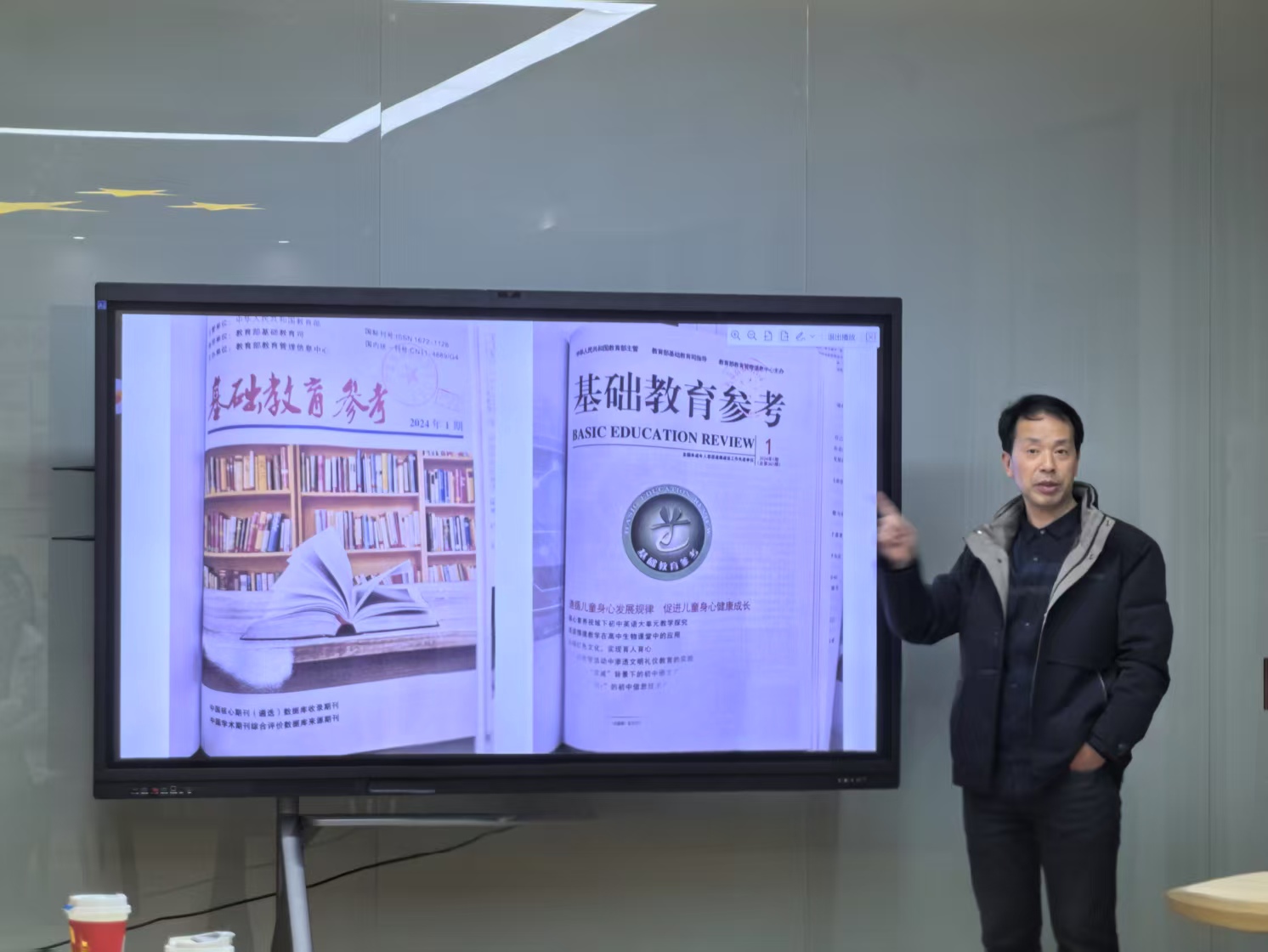 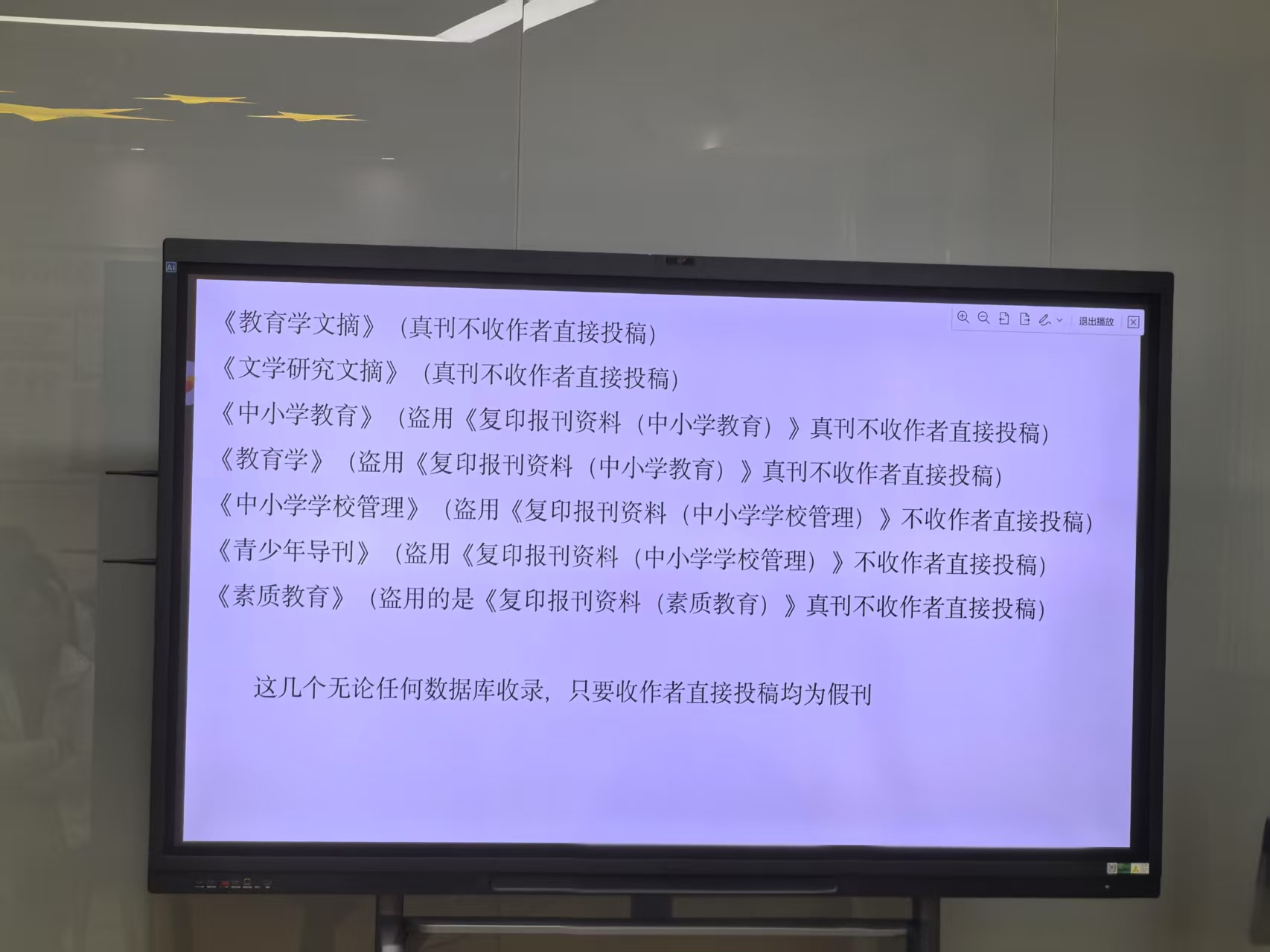 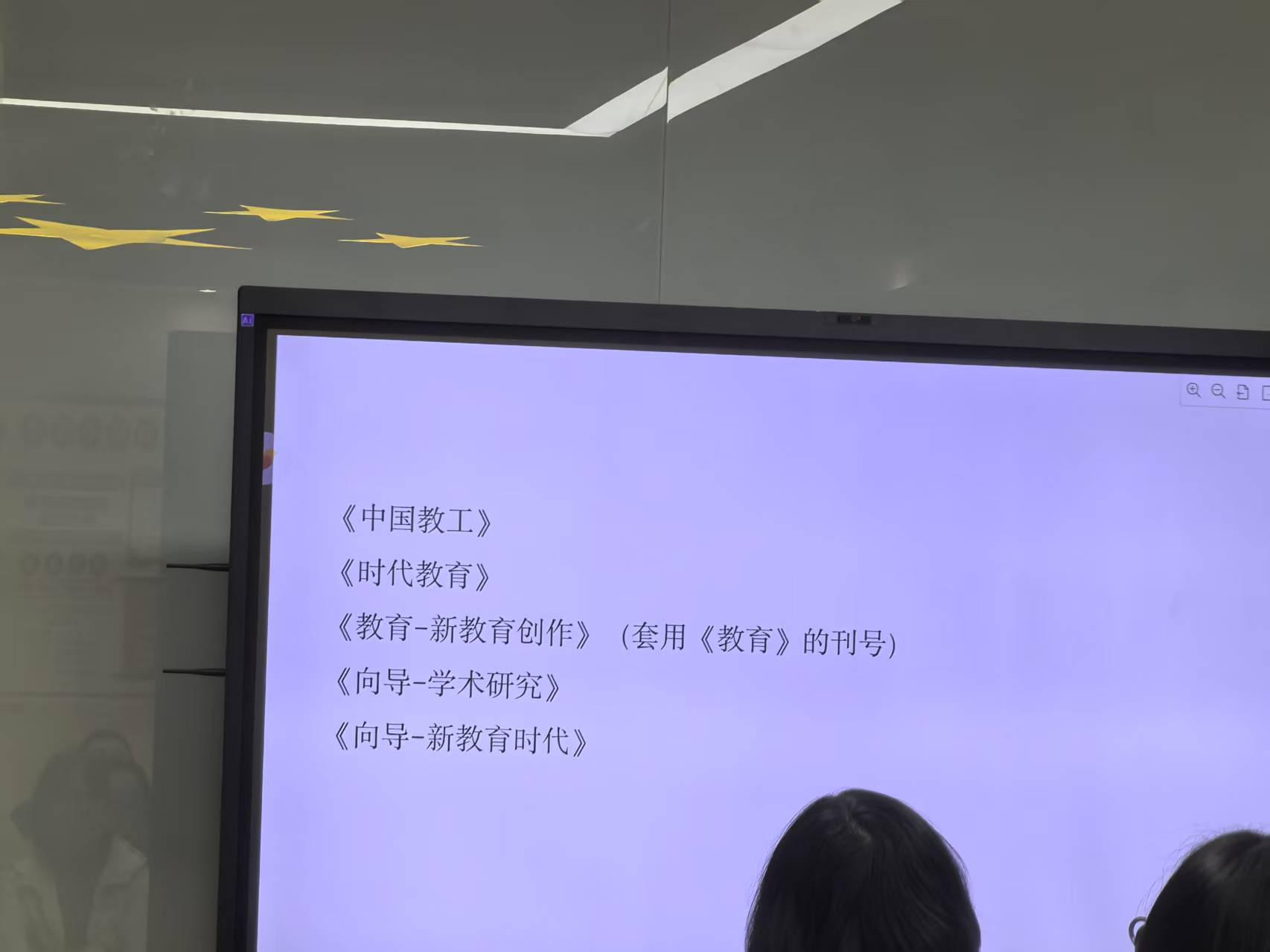 以上期刊均为假刊、套刊！
[Speaker Notes: 内容页
4项目；]
（三）加强培养学生素养为导向，立体多维促育人价值
1.聚焦学科素养，整体构建学生培养目标
[Speaker Notes: 内容页
4项目；]
（三）加强培养学生素养为导向，立体多维促育人价值
1.聚焦学科素养，整体构建学生培养目标
[Speaker Notes: 内容页
4项目；]
（三）加强培养学生素养为导向，立体多维促育人价值
2. 学科活动特色化，构建丰富多元的学生生活
[Speaker Notes: 内容页
4项目；]
（三）加强培养学生素养为导向，立体多维促育人价值
2. 学科活动特色化，构建丰富多元的学生生活
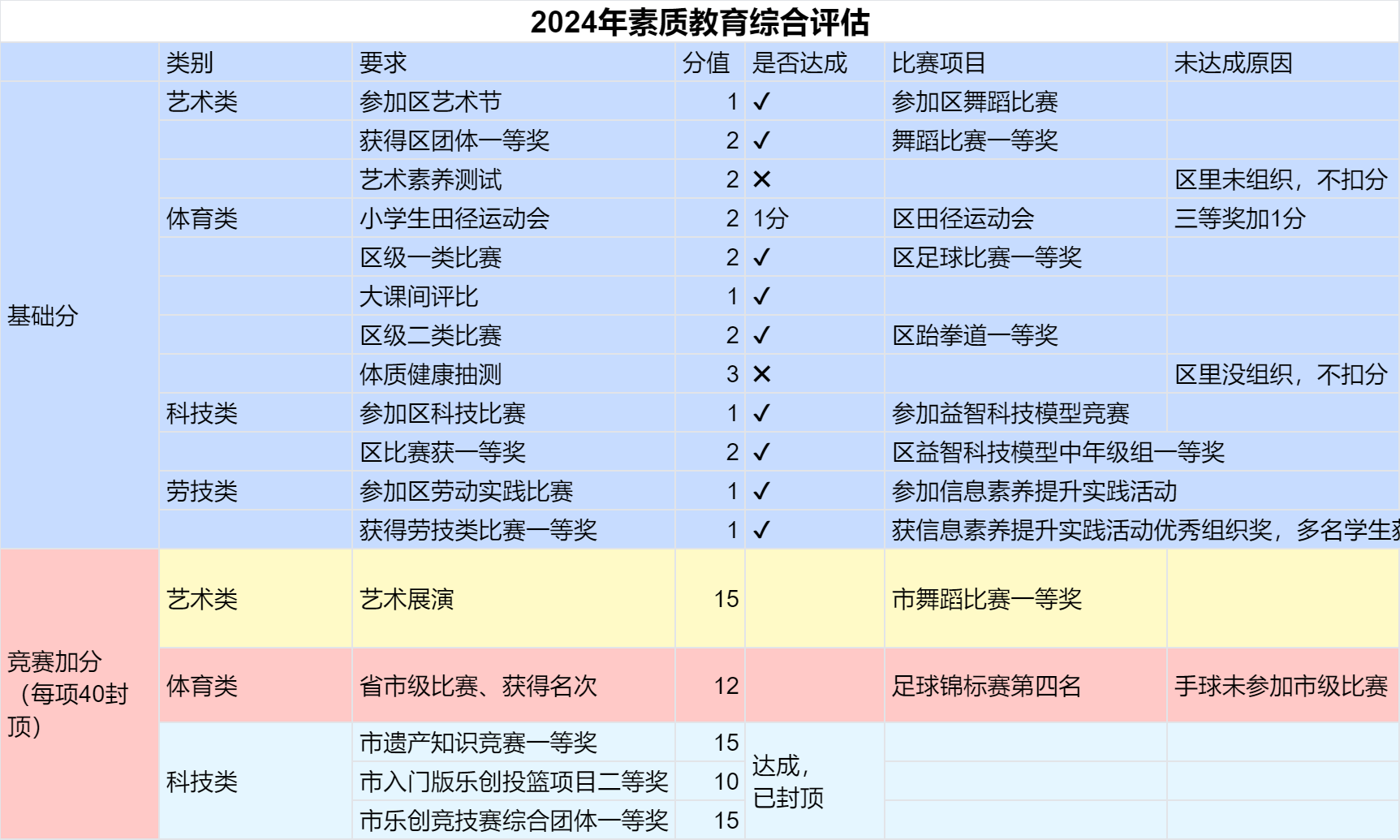 [Speaker Notes: 内容页
4项目；]
（三）加强培养学生素养为导向，立体多维促育人价值
3、聚焦学科质量，助力学生素养培养
[Speaker Notes: 内容页
4项目；]
附录：综合组下学期行事历工作表（后期补充工作内容）
近期工作
期初备课格式
1.统一备课格式，包括：字体、字号、行距等。
2.二次备课用批注方式进行修改。
3.期初备课中应包含：教材分析、教学进度、单元分析（如有）、2周的备课量。
提醒：完善好群内表格
2025，
步履所向，春山可望。
我们又将继续蓄能、再度启航，
愿携手共进，
擘画美好蓝图！
[Speaker Notes: 内容页
图表
面积图]